ICTC6212POE Touchpoint 1
Breakdown of Activity 1 - 3
Activity 1: Unpacking TPACK
ACTIVITY 1.1
Explain how TPACK works by providing a definition and examples.

Note: 
Explain all three components: Pedagogical Knowledge, Technological Knowledge, Content Knowledge and the intersections between these three types of knowledge. 
Show evidence of research. This means citing multiple reliable sources. 
Demonstrate understanding with examples.
Activity 1.1 Checklist
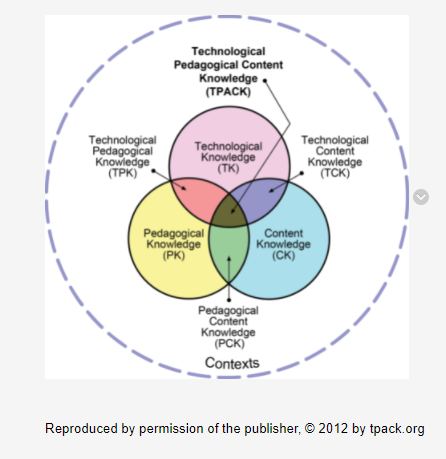 Explained Technological Knowledge (TK)
 Provided an example of TK
 Explained Content Knowledge (CK)
 Provided an example of CK
 Explained Pedagogical Knowledge (PK)
 Provided an example of PK
ACTIVITY 1.2
Use SmartArt or diagramming tool to create your own TPACK model for the lesson topic of your choice.
The lesson topic outcomes from CAPS document.
Name and describe at least three tools (apps) used to teach the content.
TK: Describe what technological knowledge would be required to achieve the lesson outcomes.
Diagram must contain all information, show intersections and must be clearly labelled.
PK: Describe the choice of pedagogy (i.e., pedagogical knowledge) and how you would help learner achieve the lesson outcomes.
CK: Describe the content knowledge required.
Total marks: 15
Activity 1.2 Checklist
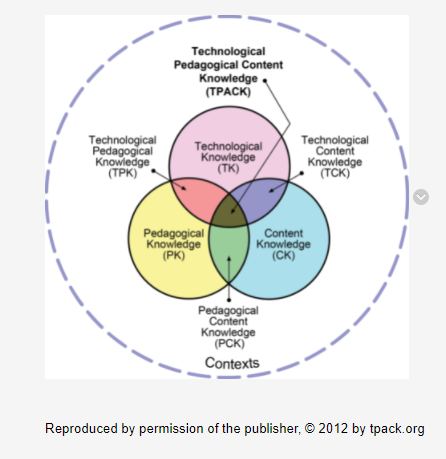 Provided lesson topic outcomes from CAPS doc
Named + described 2 tech tools
Created the TPACK diagram using shapes or SmartArt
 The diagram has clear labels
 Shows the intersections (TPK, PCK, TCK, TPACK)
 Describes the technological knowledge required
 Describes the content knowledge required
 Describes the choice of pedagogy
Activity 2: Evaluating Software
ACTIVITY 2
9 marks per tool, 18 marks total
PART 1
Refer to Table 6.2 on page 177
Consider the three tools chosen in Activity 1 and evaluate two of them by comparing the table below.
Source: Hardman, 2008: 177
ACTIVITY 2
Refer to Table 6.2 on page 177
Consider the three tools chosen in Activity 1 and evaluate two of them by comparing the table below.
Source: Hardman, 2008: 177
ACTIVITY 2
Refer to Table 6.2 on page 177
Consider the three tools chosen in Activity 1 and evaluate two of them by comparing the table below.
Source: Hardman, 2008: 177
PART 2
Decide which of the two software tools/apps will be best suited to achieve your learning outcomes + justify your choice in 200 words or less (2 marks). 

You must justify with reference to the lesson outcomes and results of evaluation.
Total marks: 20
Example of a Software Evaluation
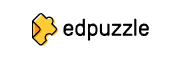 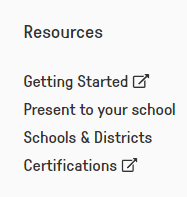 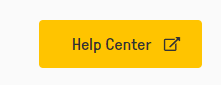 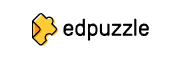 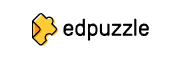 Activity 3: The Lesson Plan in a South African Context
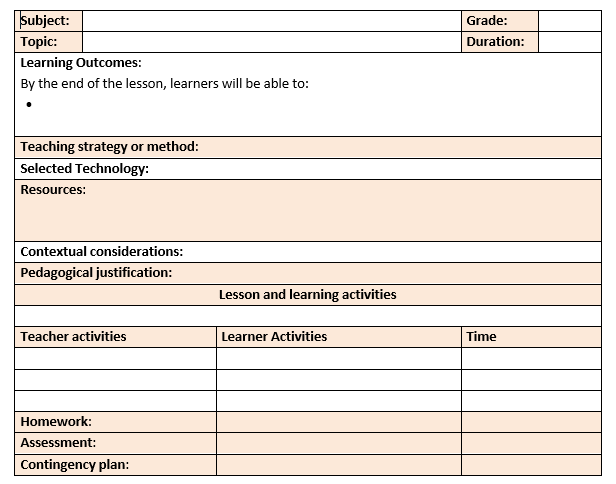 Please make sure you’re using the correct template.
Find the template in More Resources > POE Resources > POE Lesson Plan Template
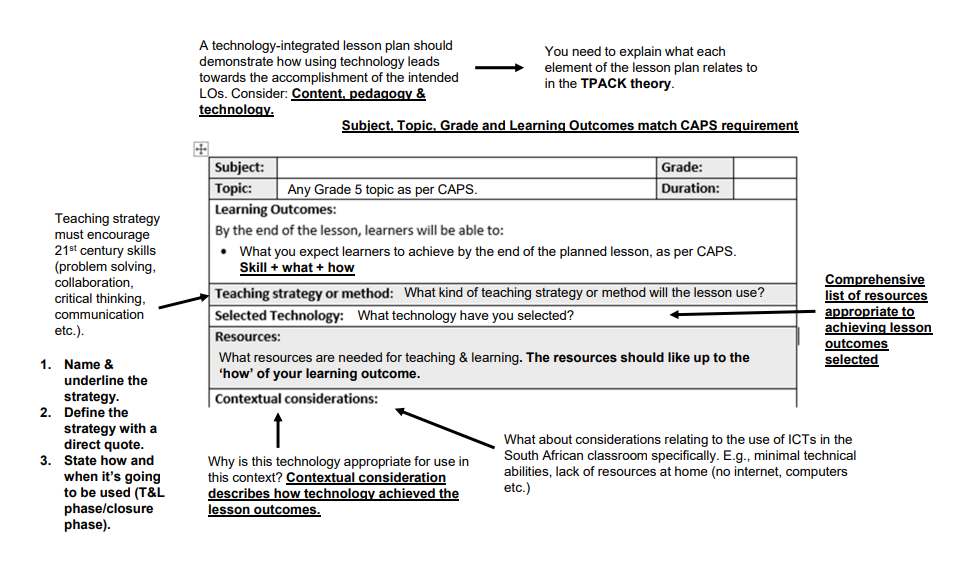 ACTIVITY 3
ACTIVITY 3
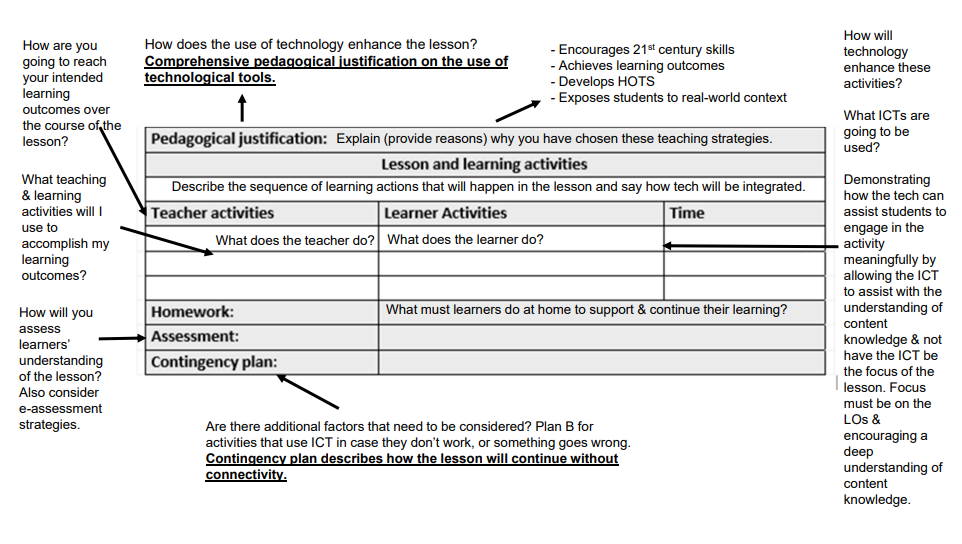 Activity 3 Checklist
Subject, Topic, Grade and Learning Outcomes match CAPS requirements.
 Comprehensive summary of the teaching strategy/method.
 Comprehensive list of resources required to achieve LOs
 Contextual consideration describes how technology achieved the LOs
 Comprehensive pedagogical justification on the use of tech tools.
 A min of 5 teacher & learner activities that include ICT integration in at least 3 activities.
 Homework includes tech tools to achieve LOs.
 Assessment describes the marking process.
Contingency plan describes how the lesson will continue without connectivity.
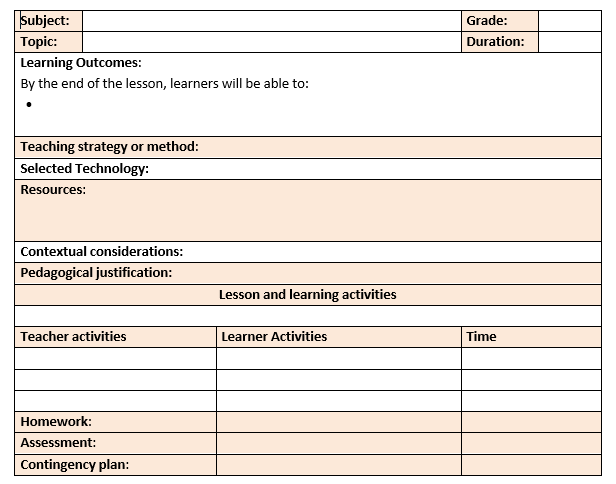